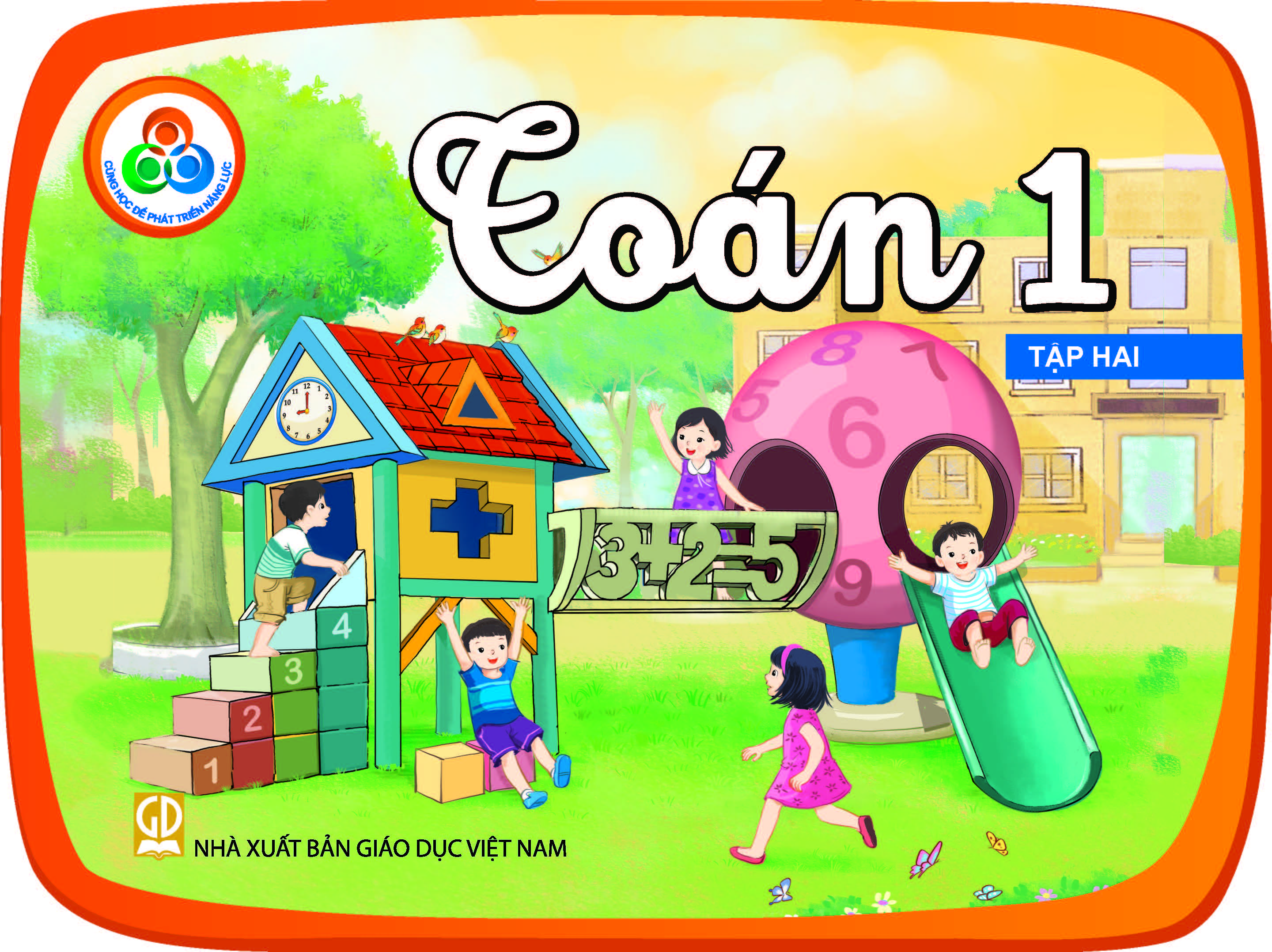 Ôn tập cuối năm học
Đếm đến 100
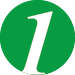 Có bao nhiêu khối lập phương?
?
?
?
?
?
?
?
?
?
?
4
8
10
1
2
3
5
6
7
9
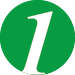 Có bao nhiêu khối lập phương?
?
?
50
?
?
20
40
30
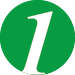 Có bao nhiêu khối lập phương?
?
60
?
90
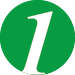 Có bao nhiêu khối lập phương?
?
?
32
?
?
11
41
21
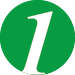 Có bao nhiêu khối lập phương?
?
54
?
95
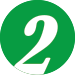 Nói thêm 1 thành bao nhiêu.
Có 9, thêm 1 
thành
Có        , thêm 1 
thành
?
19
?
?
10
20
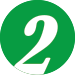 Nói thêm 1 thành bao nhiêu.
Có        , thêm 1 
thành
Có        , thêm 1 
thành
?
?
59
99
?
?
60
100
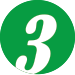 Chọn số đúng với cách đọc số.
ba mươi hai
năm mươi tư
tám mươi mốt
45
23
32
54
18
81
mười bảy
chín mươi năm
70
59
95
17
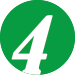 Nêu số.
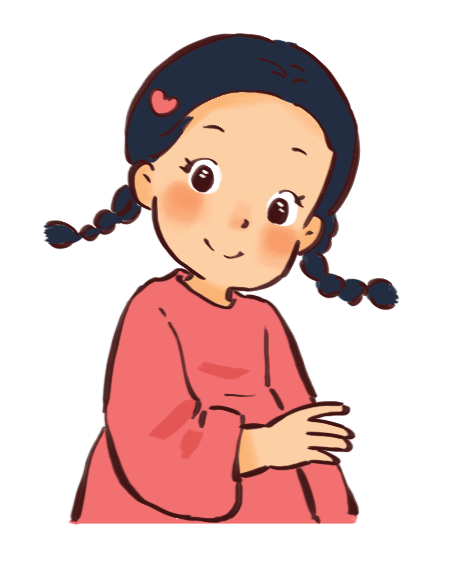 65 gồm 6 chục 
và 5 đơn vị
49
65
40
9
?
?
60
5
14
27
70
?
?
20
7
70
0
10
4
?
?
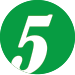 Nói số.
?
?
?
18
?
17
21
20
?
?
9
15
8,      , 10,      , 12, 13, 14,      ,16,      ,       , 19,       ,       , 22.
?
11
100
?
?
99
?
?
?
?
?
90
92
93
94
95
89,      , 91, ,    ,       ,      ,       , 96, 97, 98,       ,         .
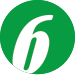 Hãy chỉ ra cam của mỗi người để trên khăn nào.
Tôi hái được38 quả.
Tôi hái được42 quả.
Tôi hái được40 quả.
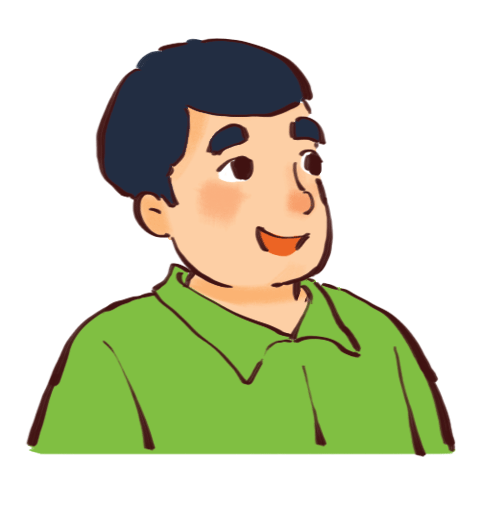 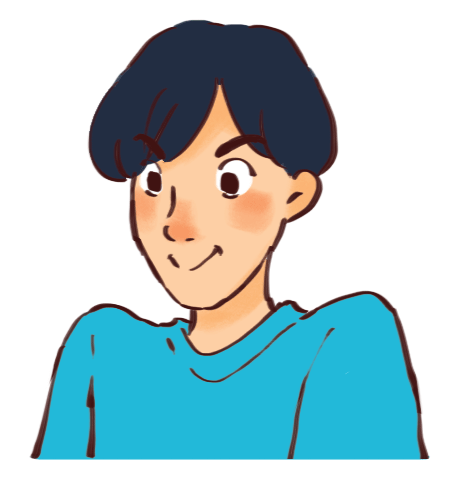 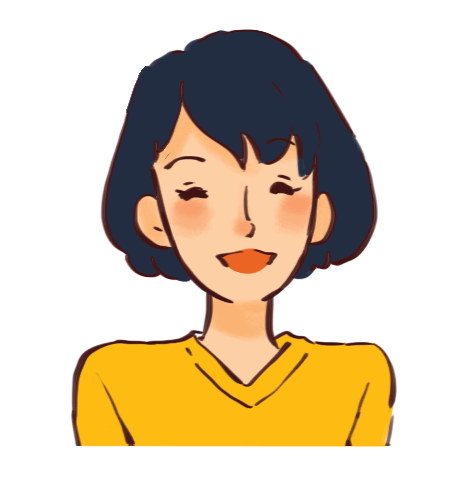 Bác An
Bác An
chú Cư
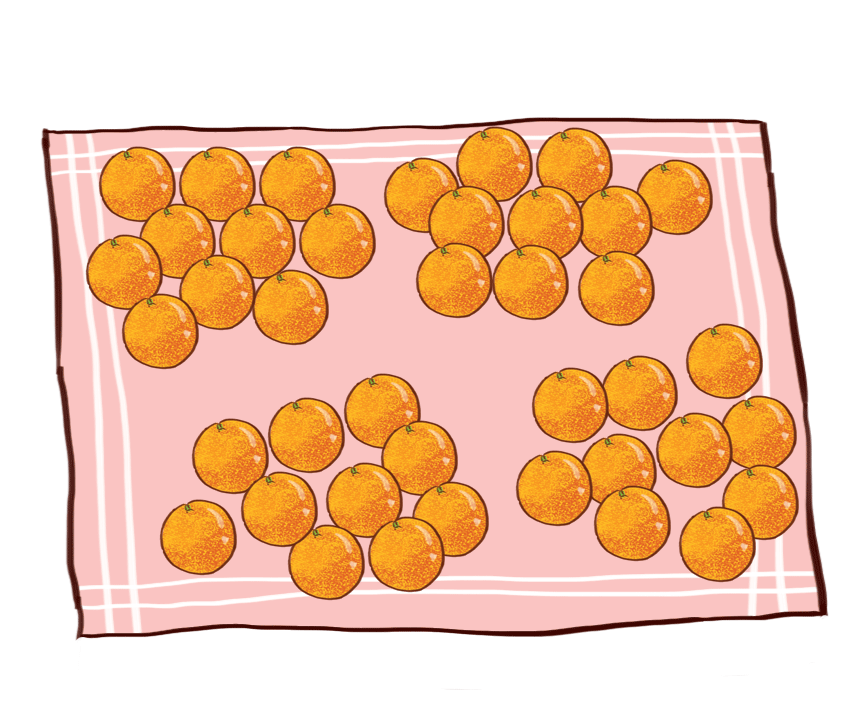 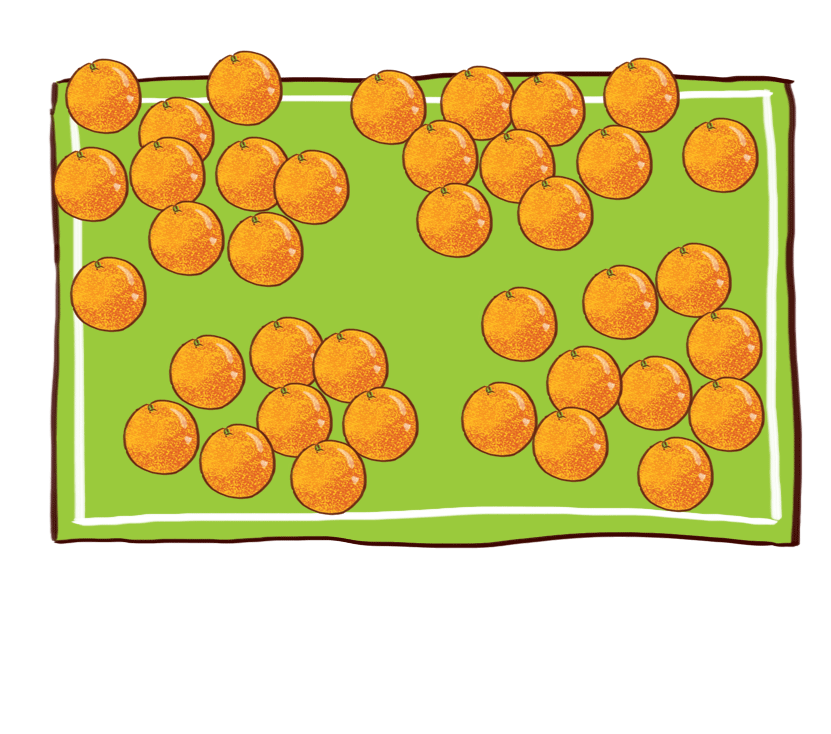 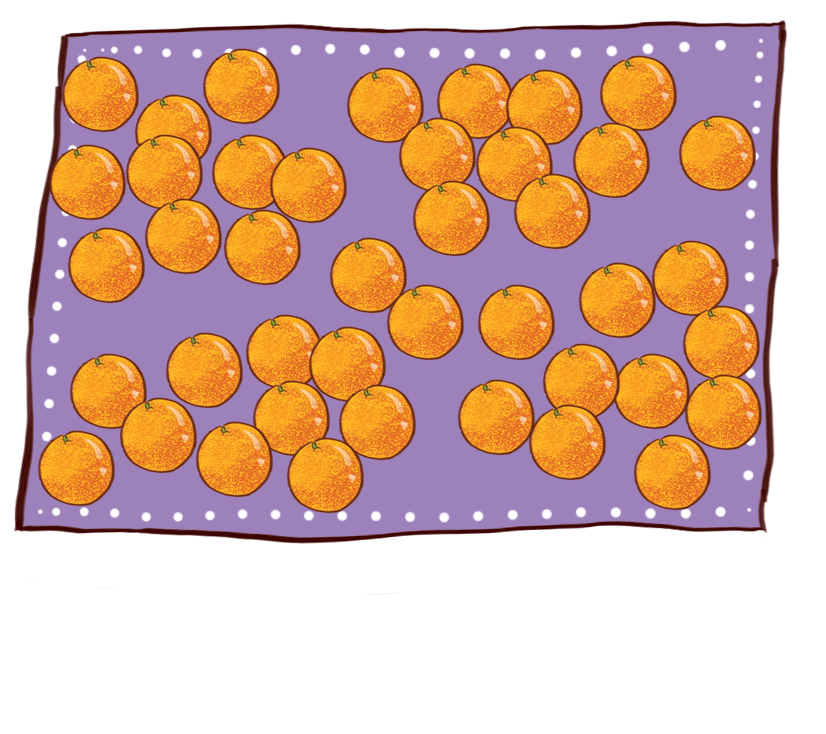